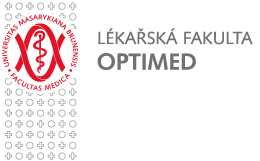 OPTIMED:
program zahraničních stáží
Martina Žižlavská, Ivo Nečesánek, Lucia Macková
září 2014 Brno
University Medical Center Ljubljana, Slovenia
Department of Pediatrics, Hemato-oncology Division
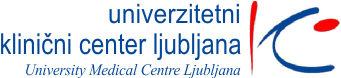 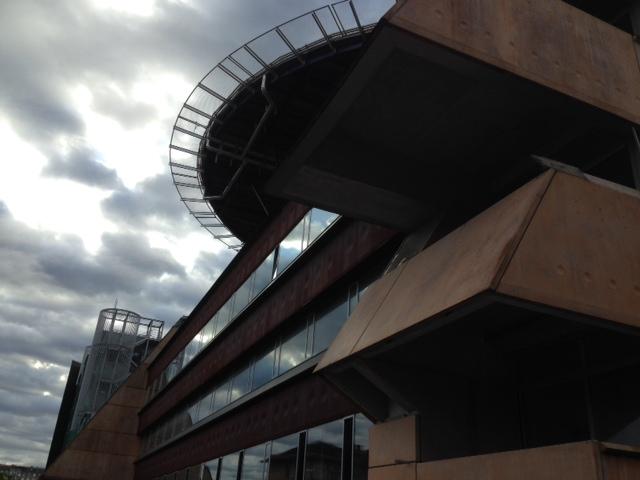 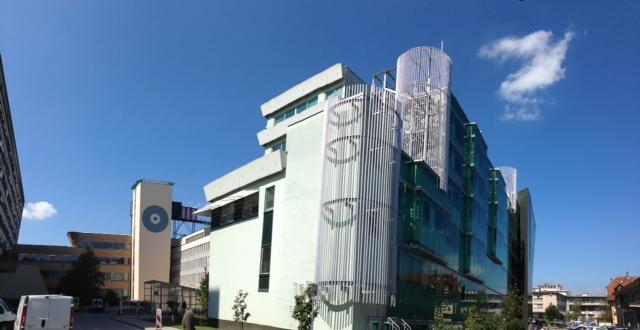 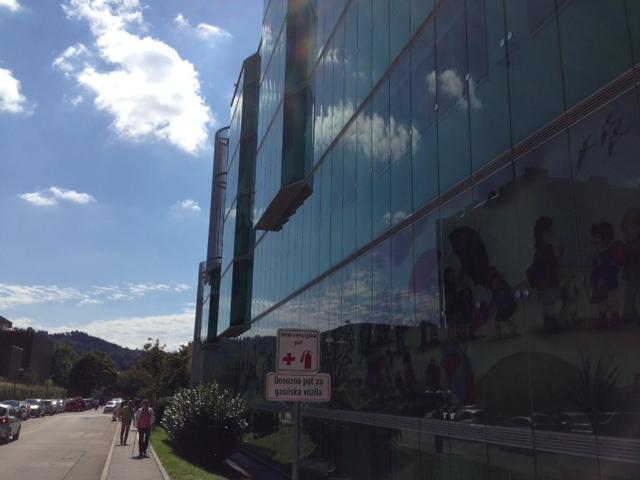 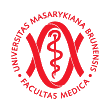 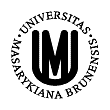 Praktické nástroje využívané na oddělení:
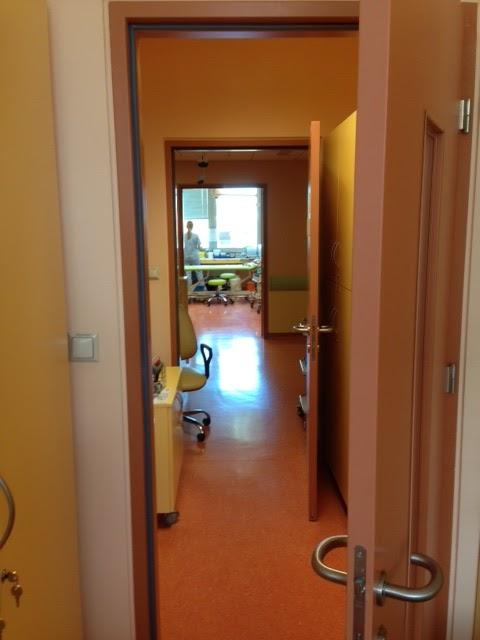 Pracovna s protokoly a stud. materiály
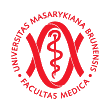 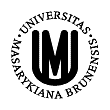 Diktafon
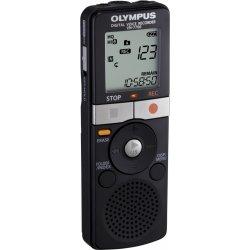 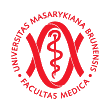 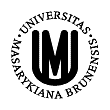 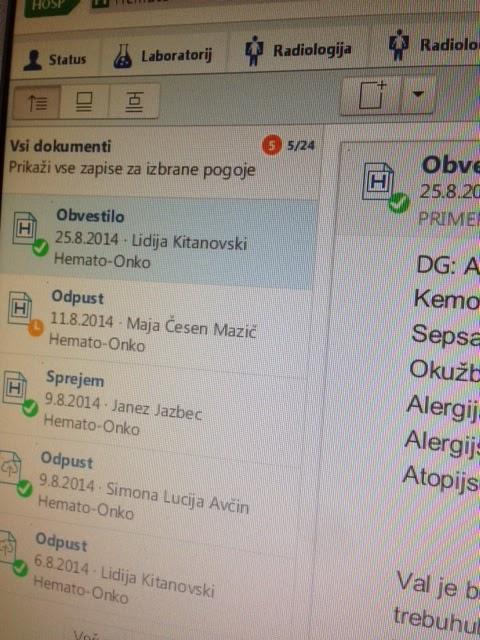 Think!med 
(uživatelské prostředí softwaru)
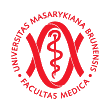 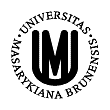 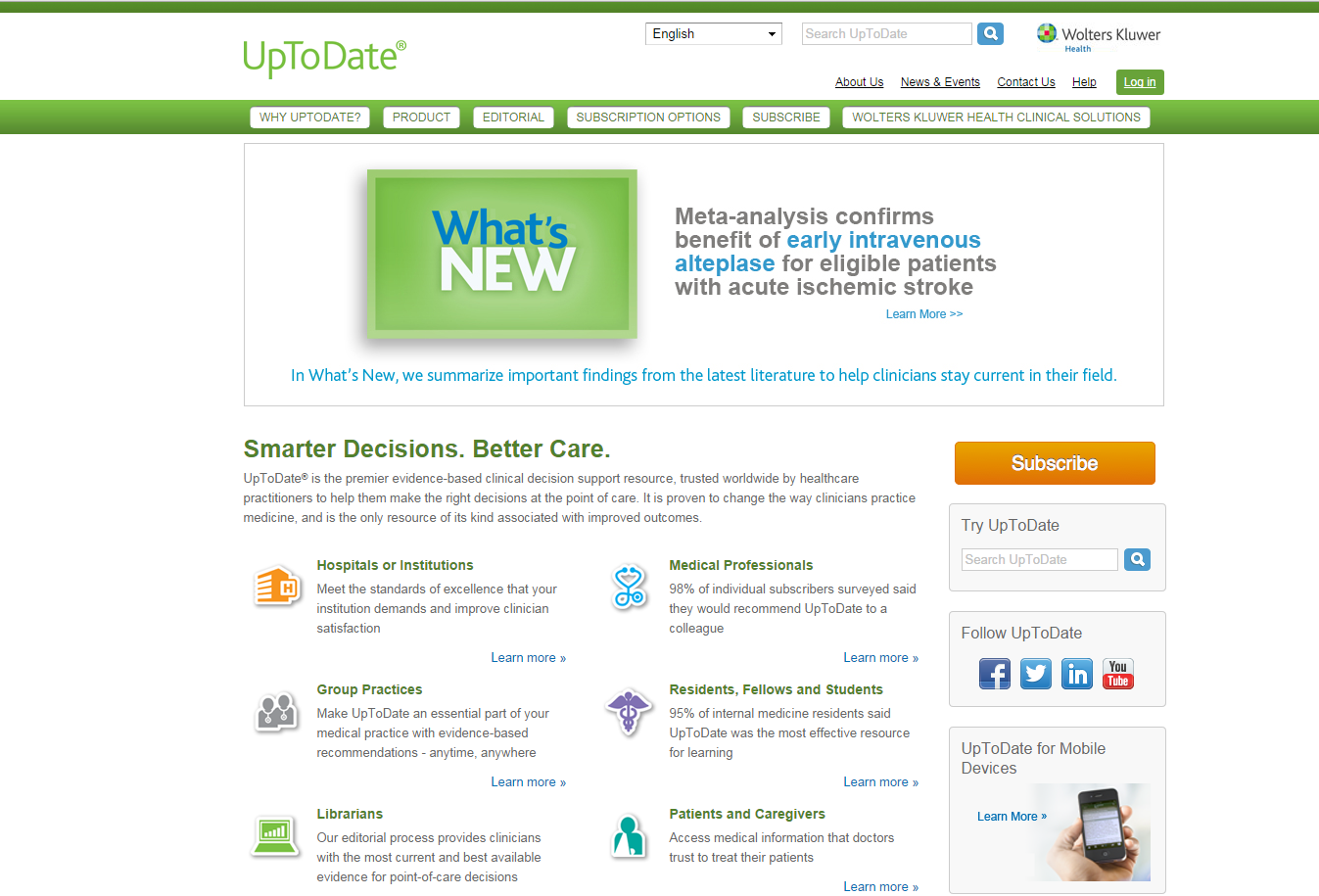 UpToDate
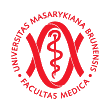 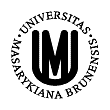 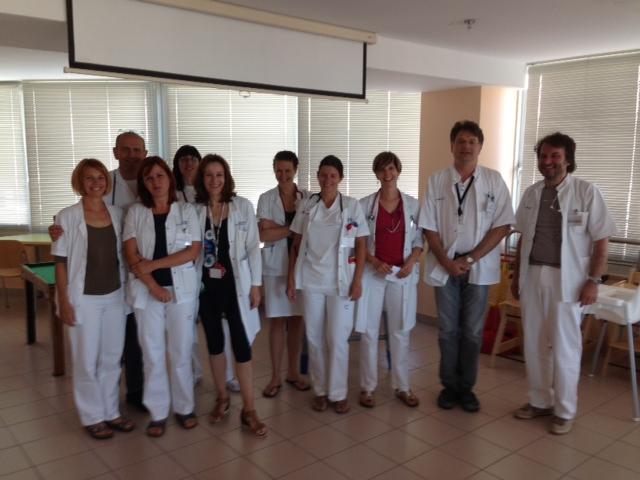 DĚKUJEME ZA POZORNOST!